人はなぜ山に登るのか？心理学からのアプローチ
Timtam机上講習　８月２６日（水）
厳島行雄
行動の原因としての動機づけ
動機づけ：行動を説明するための理論的構成物
行動を始発させ、目標に向かって維持・調整する過程・機能
どのような動物も持っている機能
この際、重要なのは動機という概念
動機の種類（一次的動機、二次的動機など）
動機づけの理解
生活体（生きているもの）の欲求の充足
飢え、渇き、・・・生命維持に必要な心理的動機
これを充足する対象が目標
目標が持つ性質を誘発性という。これには＋とーがある。
この誘発性、生活体の状況により変化する
目標に対して接近する行動が生まれる場合
目標がプラスの誘発性を持つ場合
生活体（渇き）
目標（水）
接近
⭕️　生活体が目標を得ることで、動機づけの過程が終了する
⭕️　この生活体が目標を達成できないと、不快な情動が生まれる
⭕️　そのために不合理な行動をとることもある
目標から遠ざかる行動が生じる場合
目標がマイナスの誘発性を持つ場合
生活体（二日酔い）
目標お酒
⭕️　どんなに好きでも、辛い二日酔いの後ではお酒はいらない
⭕️　当然、生活体の状況に依存して目標の誘発性が決まる
動因（ドライブ）
動機が生じても、行動が起こらないことはよくある。動機が生じて行動が生じるためには、動因が強まる必要がある。

例：喉が渇いていても、まだがまんできるというような場合。これはまだ動因が十分に高まっていない状態と言える
動機の種類
一次的動機:生理学的な基礎を持つもので、生得的な、誰もが持つ基本的な動機
例：飢え、渇き、睡眠、苦痛・・・

二次的動機：学習された動機で現代的であり、発展した社会で形成される動機。個人的な要求や願望のこと。
二次的動機の例
権力動機・・・他者を支配したい
達成動機・・・なにか困難なことをやり遂げる
親和動機・・・人に愛され、愛したい
地位動機・・・地位を得たい
安全動機・・・身の安全を図りたい
動機は常に解消できるわけではない
現代日本では水に困ることは少ない。しかし、自分の希望する高校、大学、会社に入れるわけではない。
実際に、多くの場合、私たちの持つ動機は解消されないことも多い。

登山も例外ではない。様々な要因によって動機の解消は阻止されてしまう。
登山が阻止される例
⭕️　天気（出かけようとしたが大雨）
⭕️　経済的理由（エベレストはお金がかかる）
⭕️　身体的条件（年をとりすぎた）
⭕️　時間的理由
⭕️　技能的理由（まだ未熟）
⭕️　家族からの反対
・・・・
動機がうまく解消される場合
成功感、幸福感が生じ、さらなる強い動機を持つようになる。
登山の場合
　　　↓
より高い山、より難しい山、より美しい山・・・
そのための技術の向上を目指すようになる
動機が強いのに阻止されると・・・
やりたいことができなくなるということ
欲求不満という状態が生じる
（この状態では強い否定的感情が生じる：例としては怒り、不安、など。長く続くと病的なものも：精神的健康をそこなうことも起こり得る）
この欲求不満には二つのタイプの原因
　　　　　　　　　　　　　↓
　　内的原因と外的原因
内的原因
葛藤
　　葛藤の４つのパタン
　　　　接近ー接近葛藤
　　　　回避ー回避葛藤
　　　　接近ー回避葛藤
　　　　二重接近ー回避葛藤
防衛機制（精神分析の概念）
欲求不満などで社会に適応できない場合に行われる自我の再適応メカニズムのこと（様々な種類の防衛機制が提案されている）

抑圧　投影　同一視　取り入れ　合理化　
反動形成　分離　・・・
動機づけの諸理論
マズローの階層性理論
デシ＆ライアンの自己決定理論
マクレランドの欲求理論
・・・
マズロー説
人間は自己実現に向かって絶えず成長する
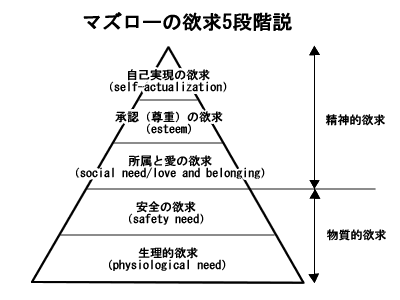 自己実現こそ重要！
自己実現とは、理想の自己を求めて実現しようという動機
多分、山に登るという行為も、自己実現的な要素があると思われる。ただ、登山の動機はもう少し複雑である。
自己実現者の特徴
1.現実をより有効に知覚し、より快適な関係を保つ 2.自己、他者、自然に対する受容 3.自発性、単純さ、自然さ 4.課題中心的 5.プライバシーの欲求からの超越 6.文化と環境からの独立、能動的人間、自律性 7.認識が絶えず新鮮である 8.至高なものに触れる神秘的体験がある 9.共同社会感情 10.対人関係において心が広くて深い 11.民主主義的な性格構造 12.手段と目的、善悪の判断の区別 13.哲学的で悪意のないユーモアセンス 14.創造性 15.文化に組み込まれることに対する抵抗、文化の超越
自己決定理論
大きくは二つの動機づけを仮定
内発的動機づけ・・・その行為をすることから快や満足が得られるので、それに動機づけられる。
外発的動機づけ・・・目的に対する手段のような動機づけ。つまり外的報酬によって動機づけられる。
無動機・・・
刺激欲求（sensation seeking)
多様で、新奇で、複雑な感覚や経験に対する要求や、そのような経験のために身体的および社会的リスクを犯す意思 
果たしてそれは動機づけか、それとも性格か？
この刺激欲求を測定する尺度が開発されてきている
刺激欲求を構成する要因（因子）
スリルと冒険を求める因子
新しい感覚を求める因子
退屈因子
抑制解除因子
最近の傾向
情動の調整という考え
行動のコントロールのための情動

感情や情動への登山の影響についてはまた後ほど考えましょう